Professional Learning Communities (PLC)
Adapted from PowerPoint on Professional Learning Communities 
Original work by DuFour, DuFour and Eaker
Eliana Castillo and Diana Díaz
California State University, Northridge
[Speaker Notes: NOTE:
To change the  image on this slide, select the picture and delete it. Then click the Pictures icon in the placeholder to insert your own image.]
What is a Professional Learning Community? (PLC)
It is a group of educators that meets regularly, shares expertise, and works collaboratively to improve teaching skills and the academic performance of students. The key to improved learning for students is continuous.  (The Glossary of Education Reform, 2014)
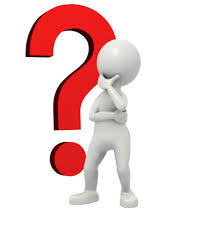 What are the Core Values of PLCs? (DuFour, 2004)
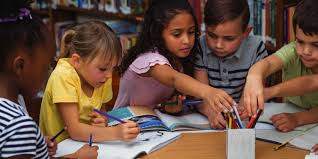 Ensuring that students learn
Learning for all

A culture of collaboration
Teamwork

A focus on result
Data-Driven decisions
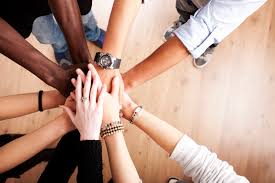 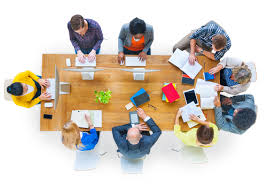 Ensuring that students learnLearning for all
Questions to drive PLCs:
What do we want each student to learn?
How will we know when each student has learned it?
How will we respond when a student experiences difficulty in learning? 
How will we respond when they already know it?
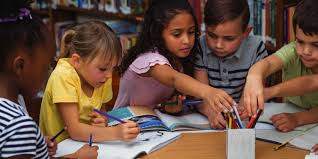 A culture of collaborationTeamwork
Benefits of successful collaboration include:
Gains in student achievement
Increased confidence among all staff
Teachers work off of individual’s strengths and accommodate weaknesses
Ability to test new ideas, materials, and methods
Support for new teachers
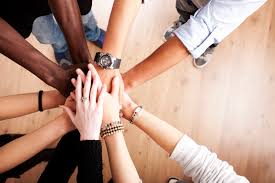 A focus on resultsData-Driven Decisions
PLCs teams judge their effectiveness on the basis of results.  They:
identify;
establish a goal;
work together; and
progress monitor
to improve student achievement
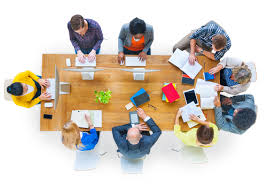 How can you get PLCs started at your school?Keys to Collaboration
Establish team norms
	Schedule time for collaboration in the school day and             	calendar
	Ensure collaboration time has a focus on learning
	Teams should focus on critical questions
	Products of collaboration should be documented and 	shared 
	Set specific and measurable team performance goals
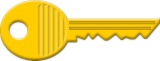 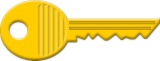 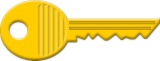 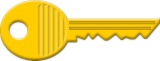 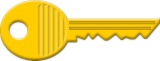 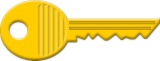 So What Now?Changing the Focus
Conclusion
PLCs are highly effective because it honors the knowledge and experience of teachers through collaborative inquiry.  Teachers share new ideas, current practice, and evidence of student learning in a safe, professional learning environment.
https://www.youtube.com/watch?v=r2UCLZDWdyA&ab_channel=PearsonNorthAmerica
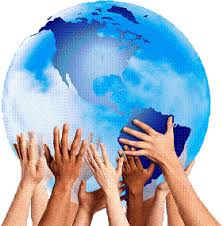 Questions?
References
DuFour, R. (2004). What Is a professional Learning Community? Educational
     Leadership.

Dufour, R., Dufour, R., &amp; Eaker, B. (n.d.). New Insights into Professional Learning  
    Communities at Work. The Challenge of Change: Start School Improvement
    Now!,87-104.    doi:10.4135/9781452218991.n8

Hord, S. M. (2009). Professional learning communities. National Staff Development 
    Council,30(1). Retrieved from www.NSDC.ORG.

Vescio, V., Ross, D., &amp; Adams, A. (2008). A review of research on the impact of
    professional learning communities on teaching practice and student learning.
    Teaching and Teacher Education,24(1), 80-91. doi:10.1016/j.tate.2007.01.004